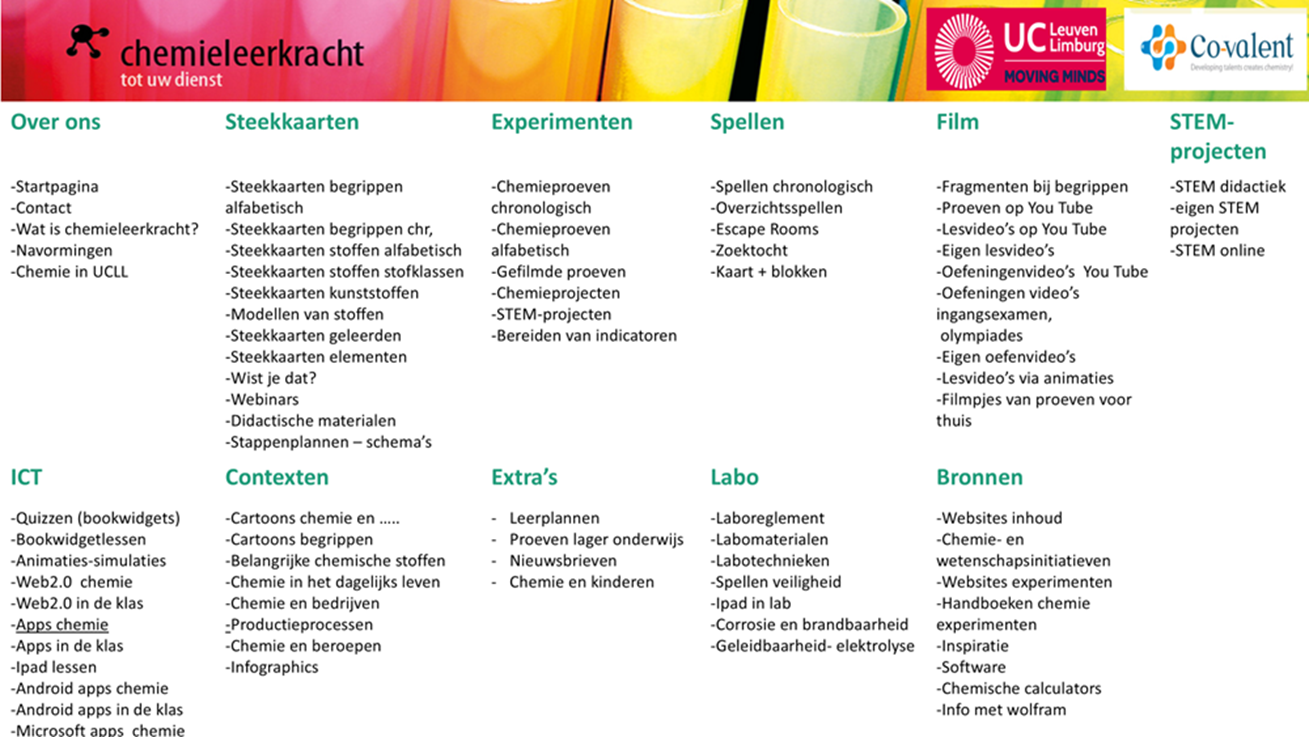 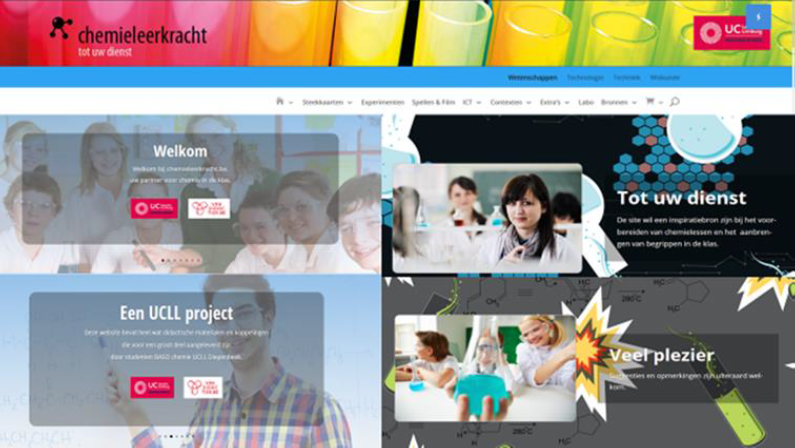 Methode3: Zomercursus – Wikiwijs
LINK
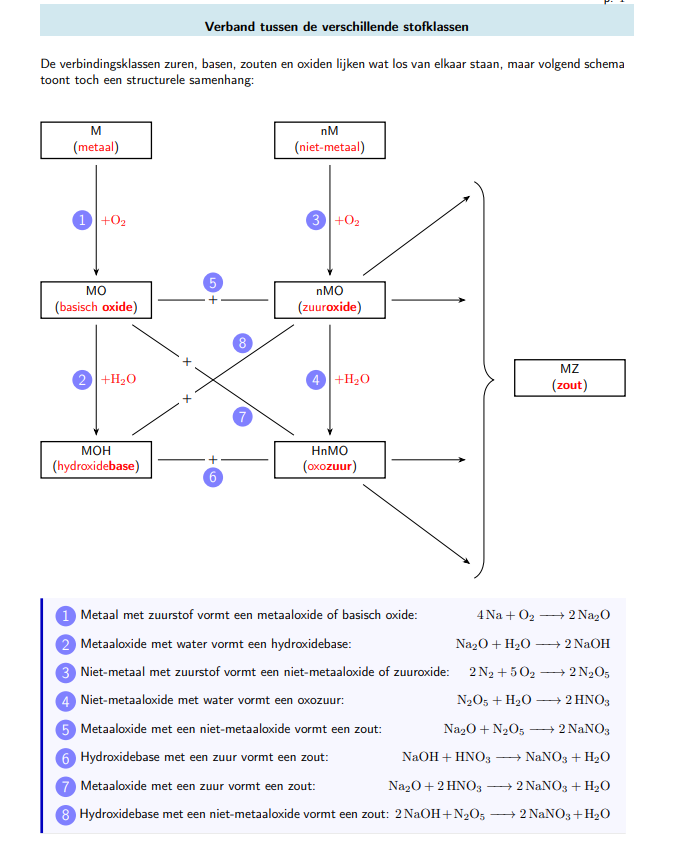 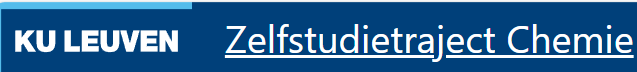 Verband tussen de verschillende stofklassen - Ximera
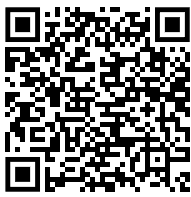 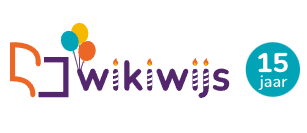 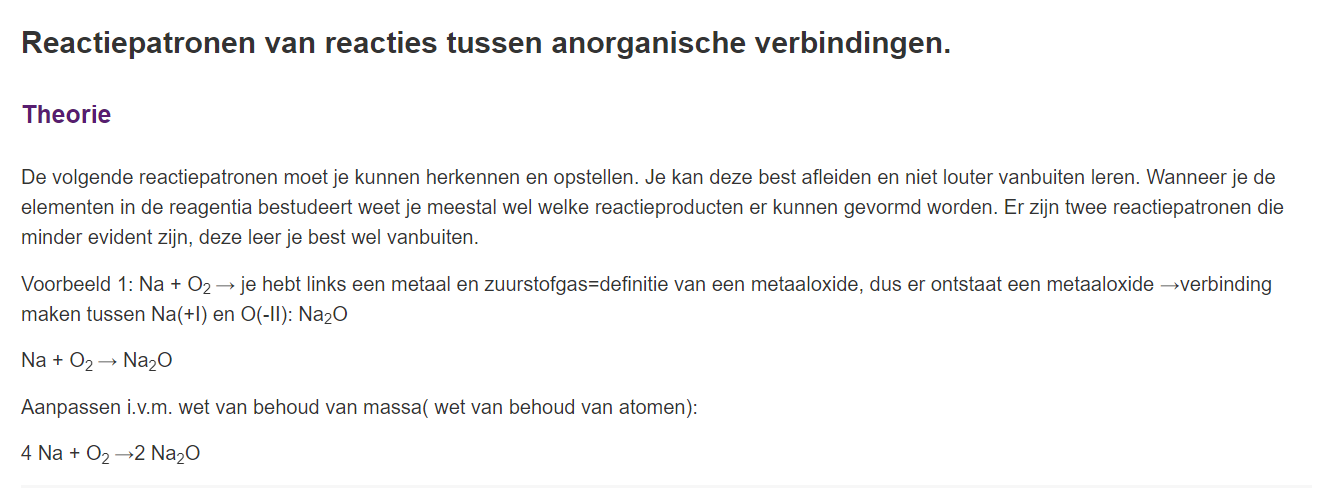 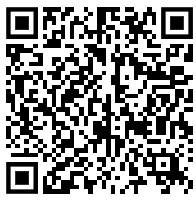 Reactiepatronen van reacties tussen anorganische verbindingen. - Wikiwijs Maken
Wikiwijs - Vind, maak en deel lesmateriaal